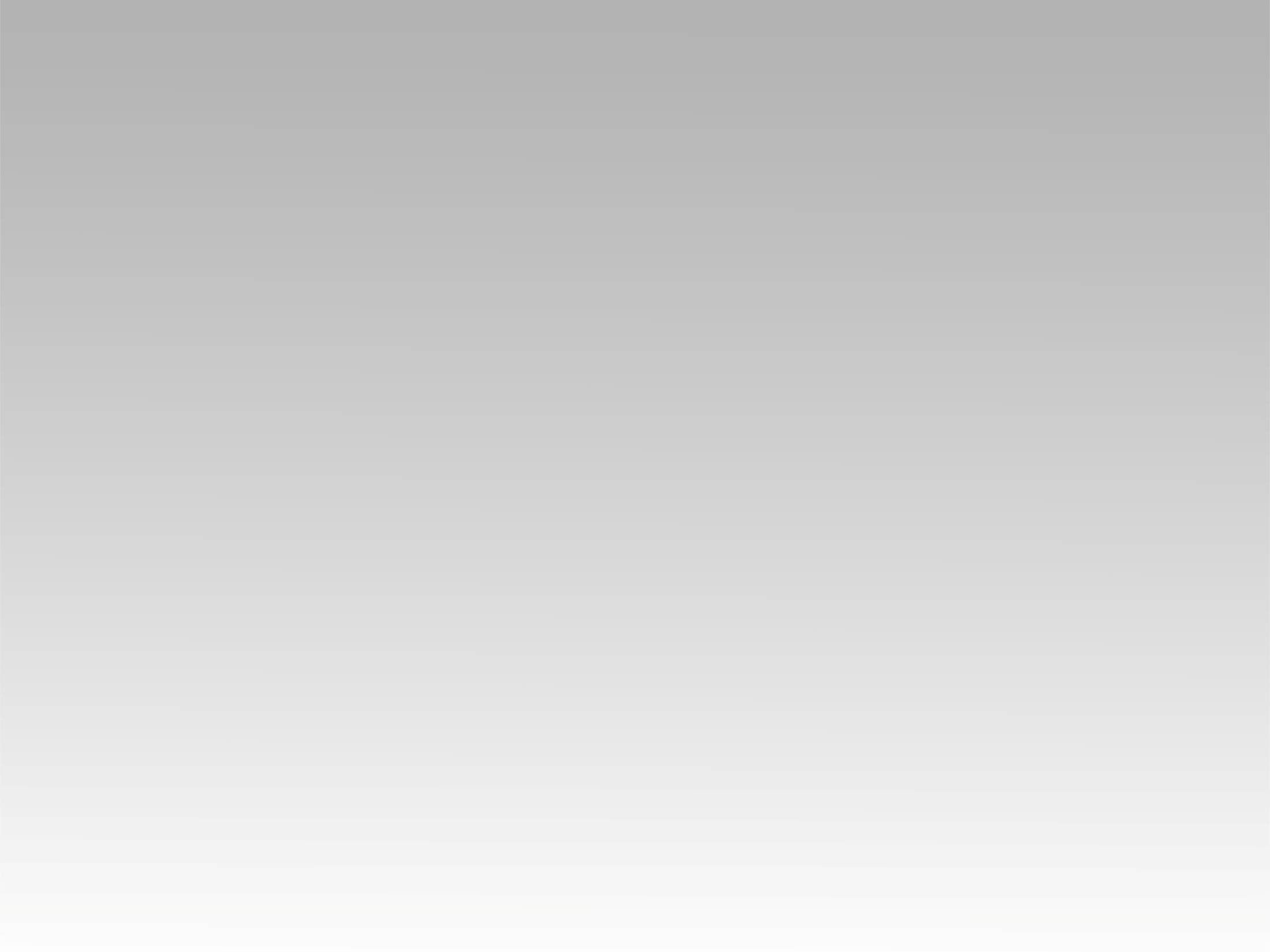 تـرنيــمة
أسجد في خشوع
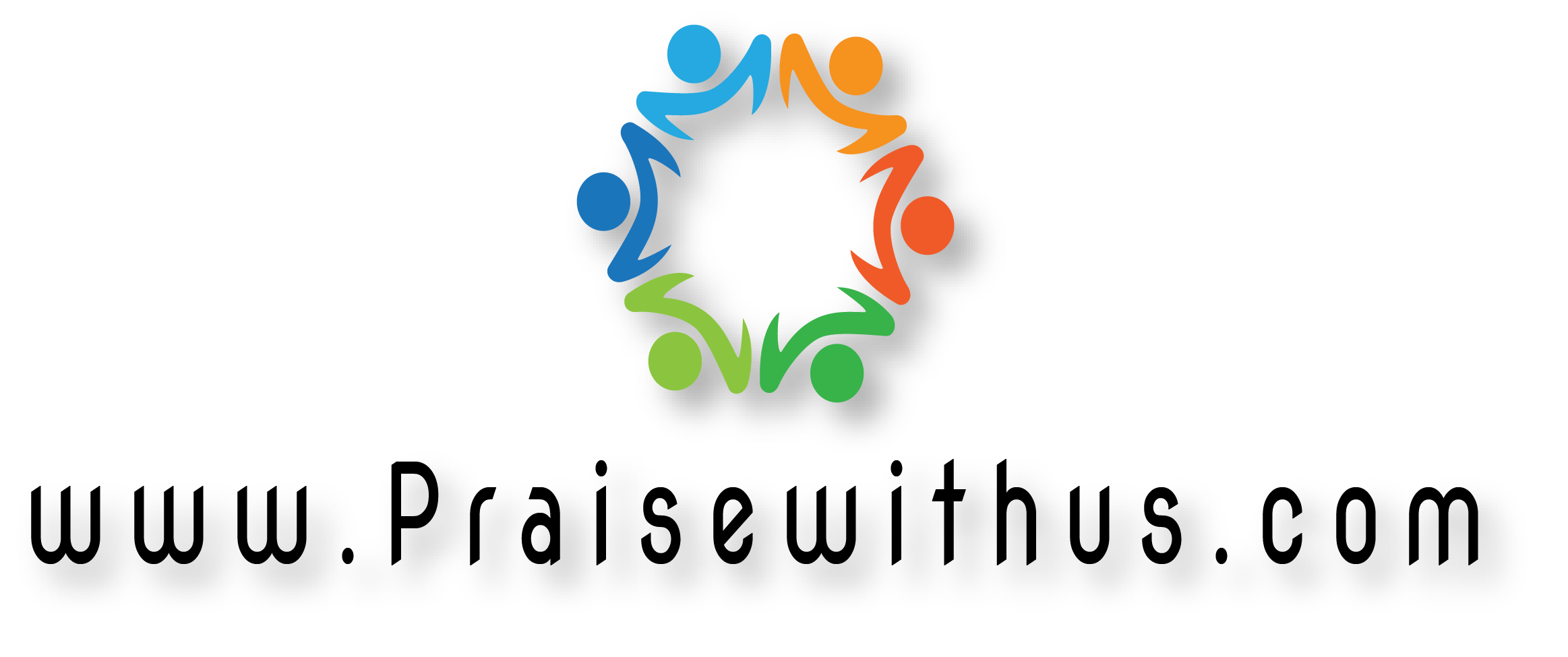 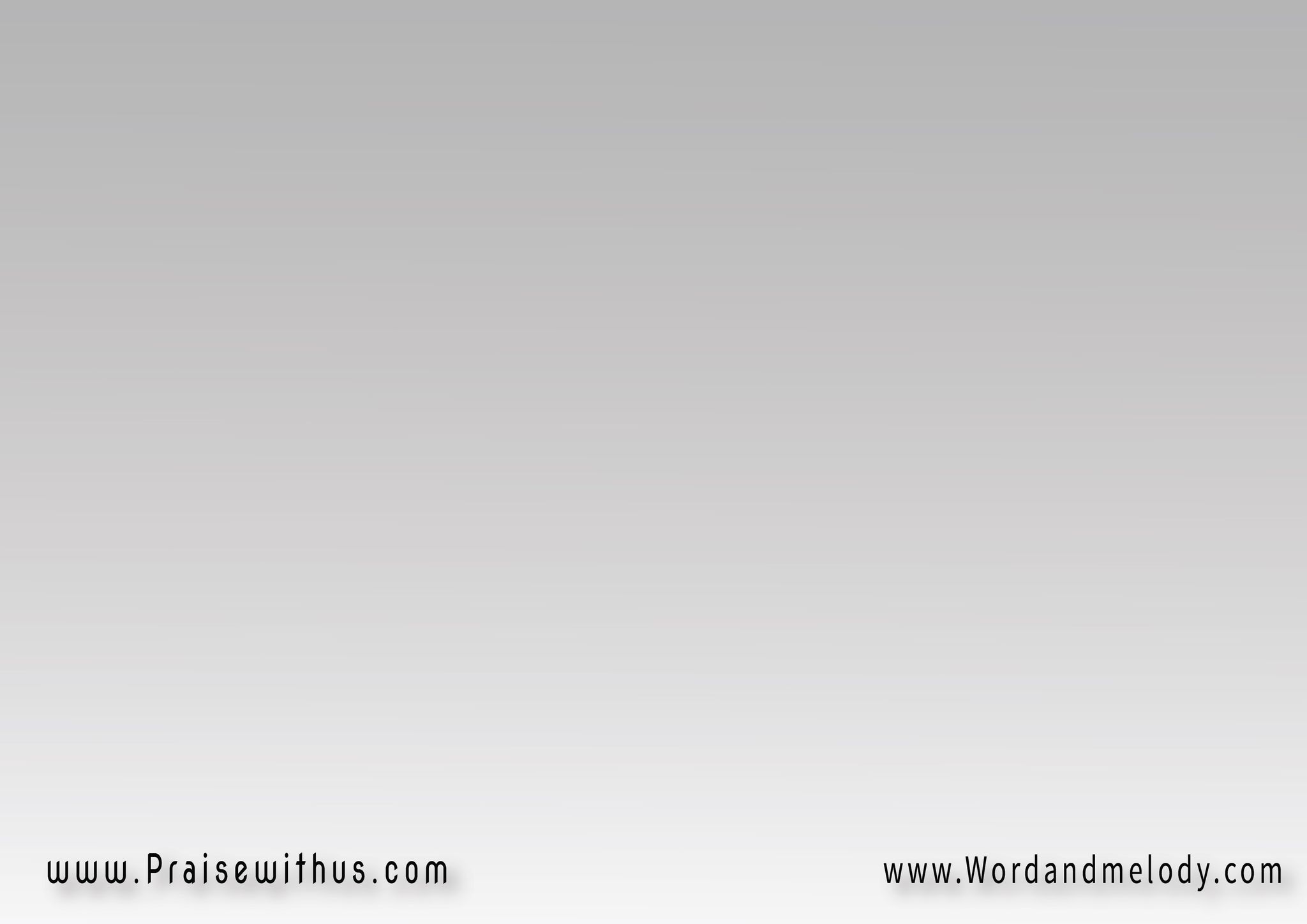 1-
أسجد في خشوع لك ربيمقدما لك كل قلبيفها حياتي أمامكإذ قد كرستها لشخصك
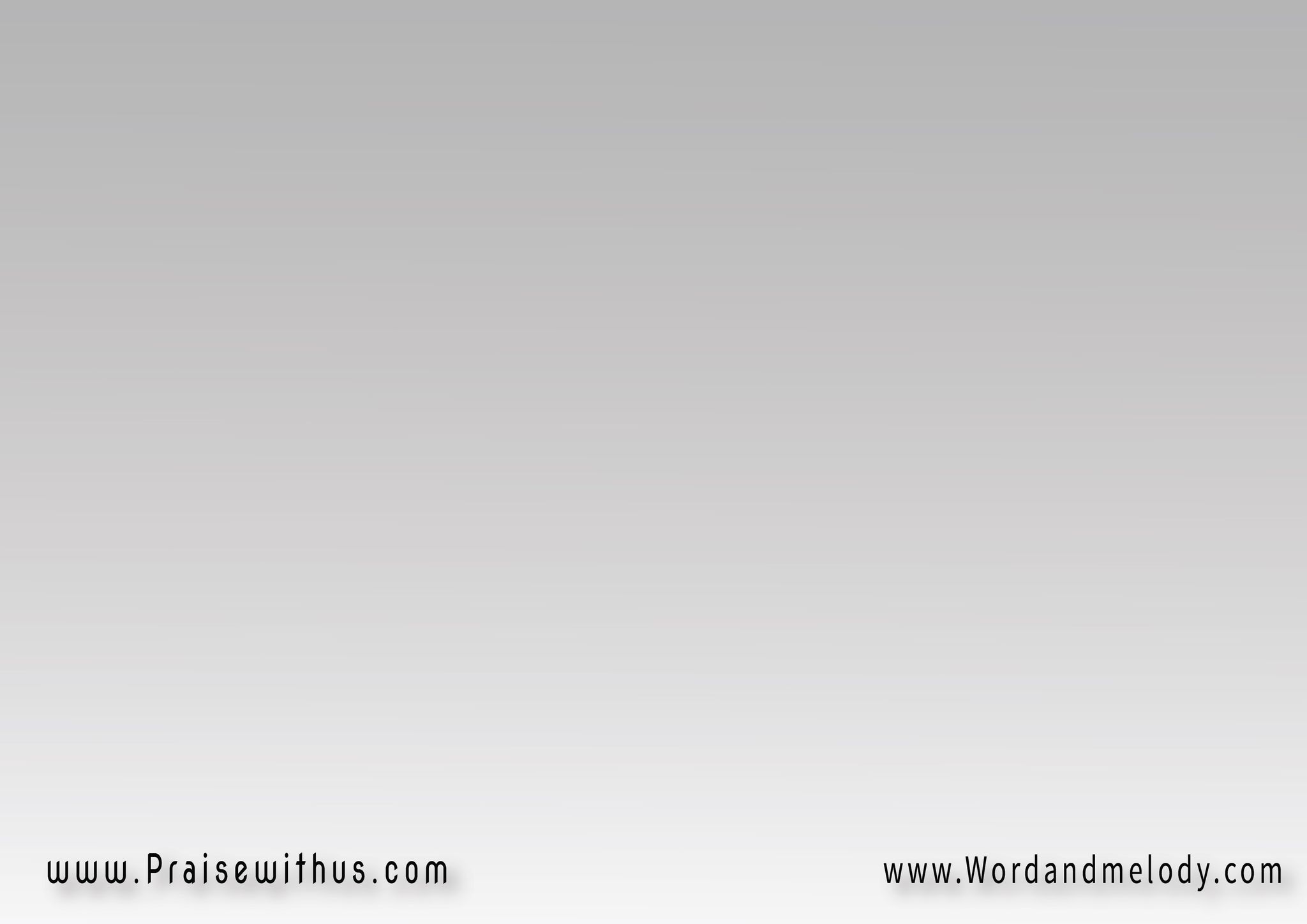 القرار:
فلتعط عبدك من فيض روحكوامنحن قوة في كل حينفأشهد لك ولصنيعكوأعلن حقك الثمين
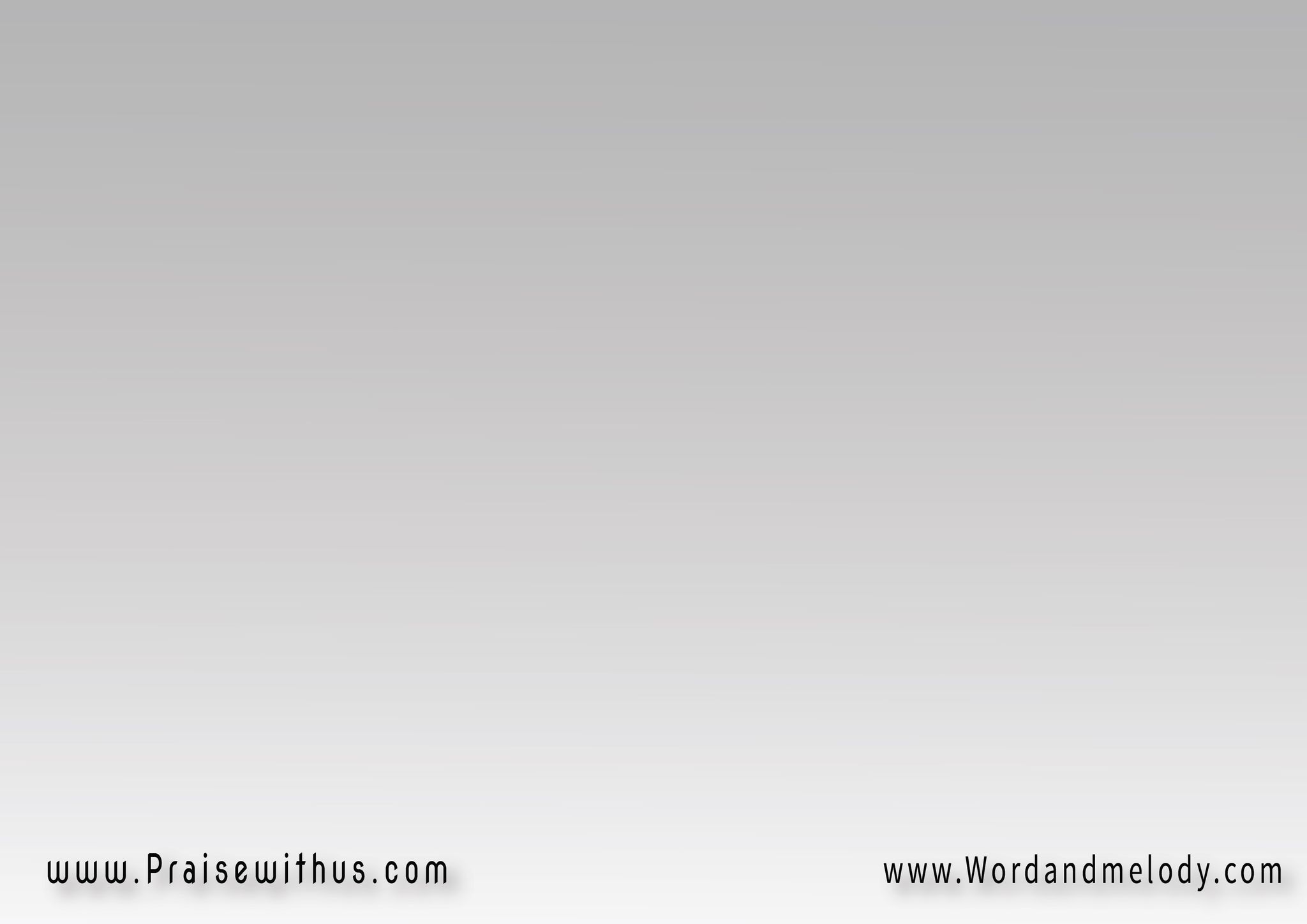 2-
عيناي دائماً ترنو إليكنفسي تنتظر فعل يديكفإنك الأله نبع الحياةومانح الرجاء إلى الخطاة
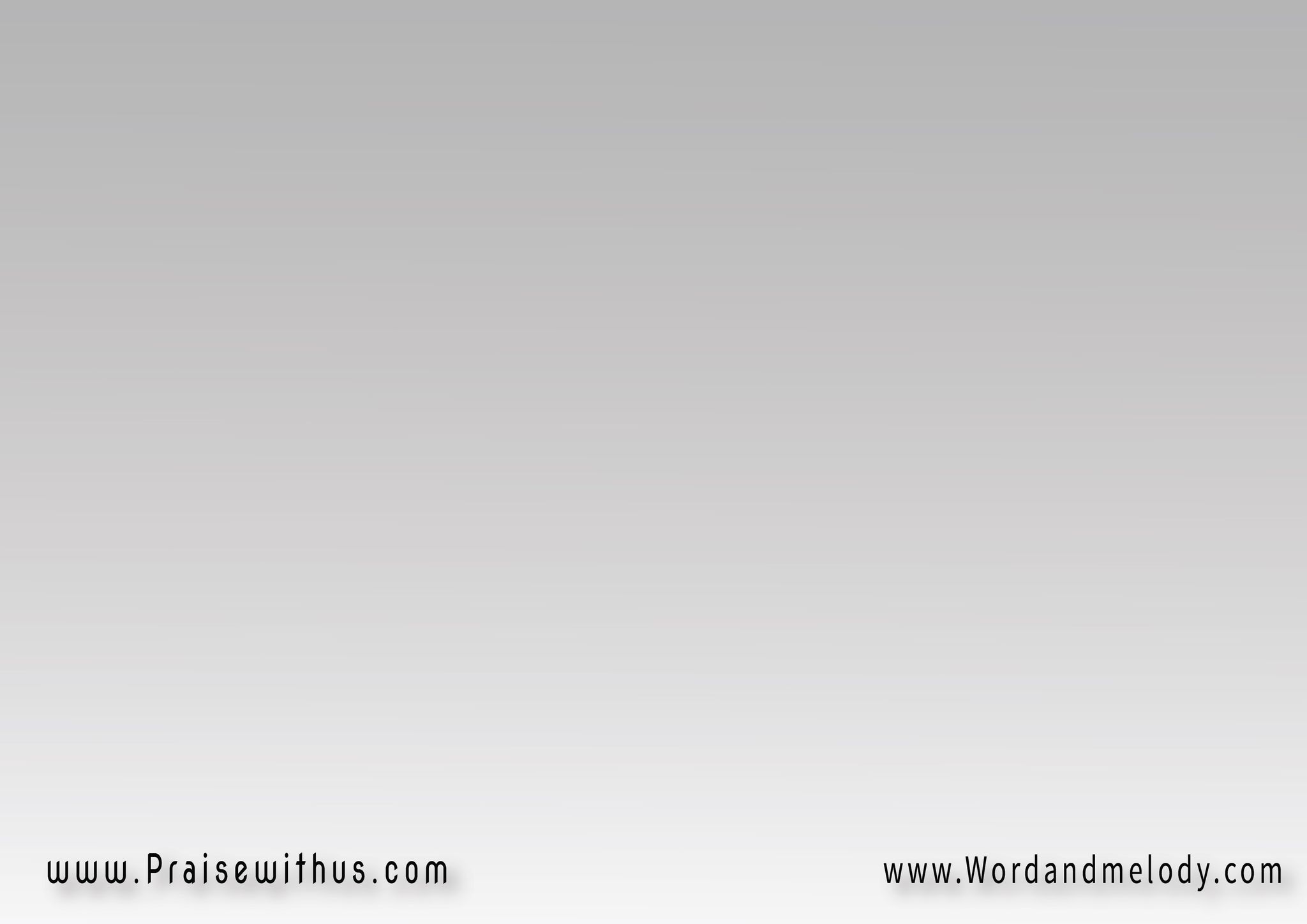 القرار:
فلتعط عبدك من فيض روحكوامنحن قوة في كل حينفأشهد لك ولصنيعكوأعلن حقك الثمين
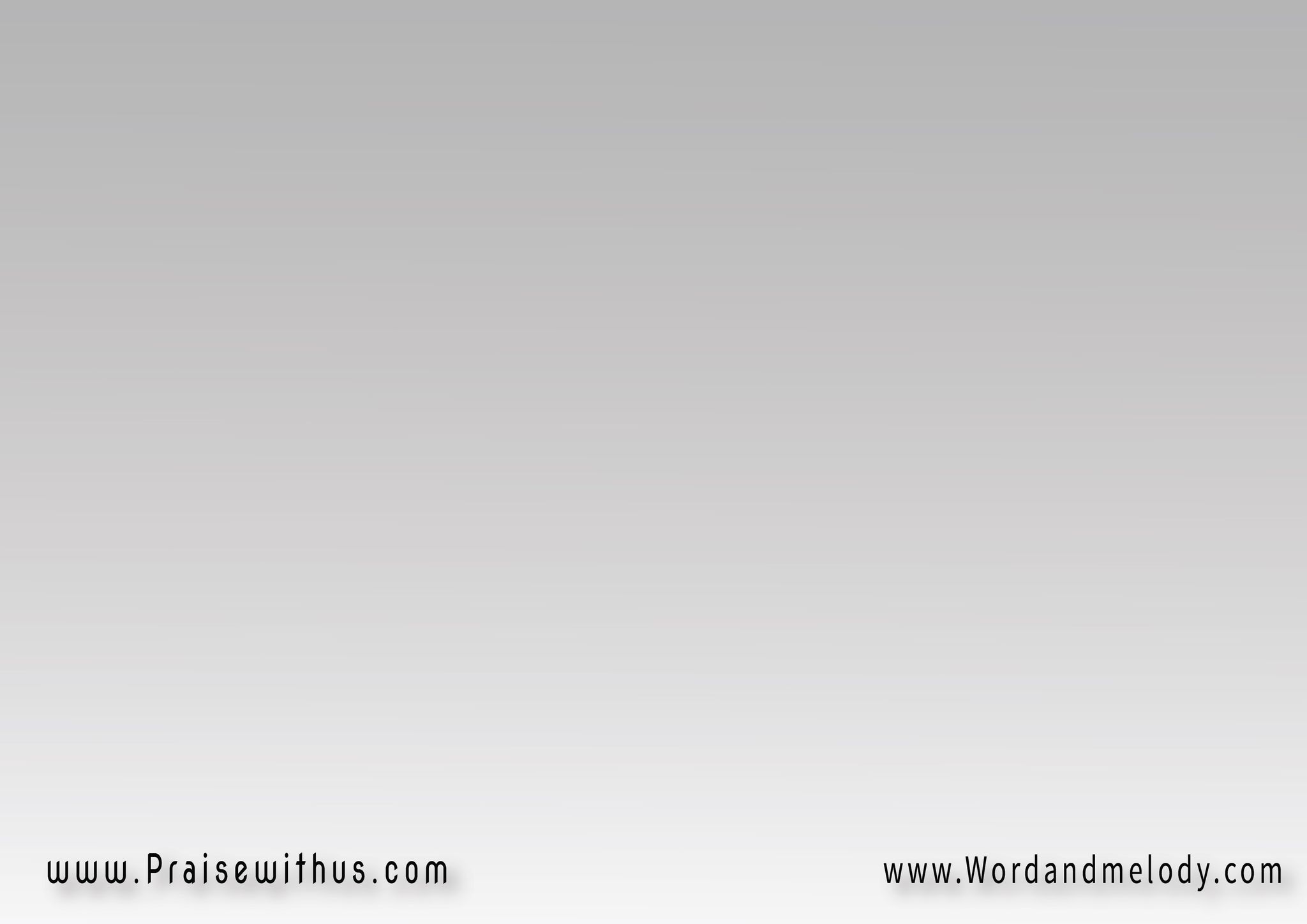 3-
علمني يا ربي فعل رضاكلكي ما أتبعن إثر خطاكإريد ربي أن أحيا لكدوماً مميزاً لصوتك
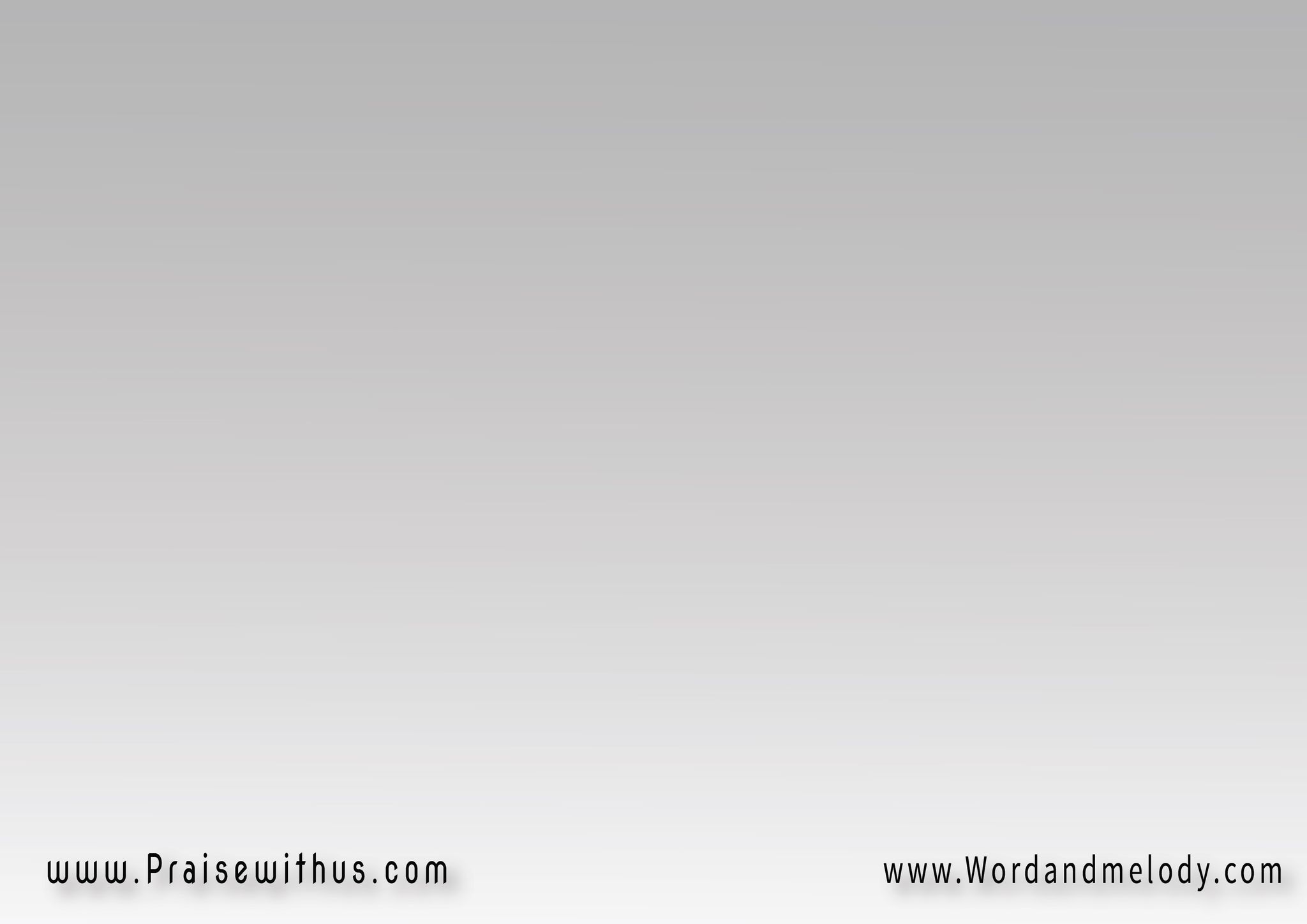 القرار:
فلتعط عبدك من فيض روحكوامنحن قوة في كل حينفأشهد لك ولصنيعكوأعلن حقك الثمين
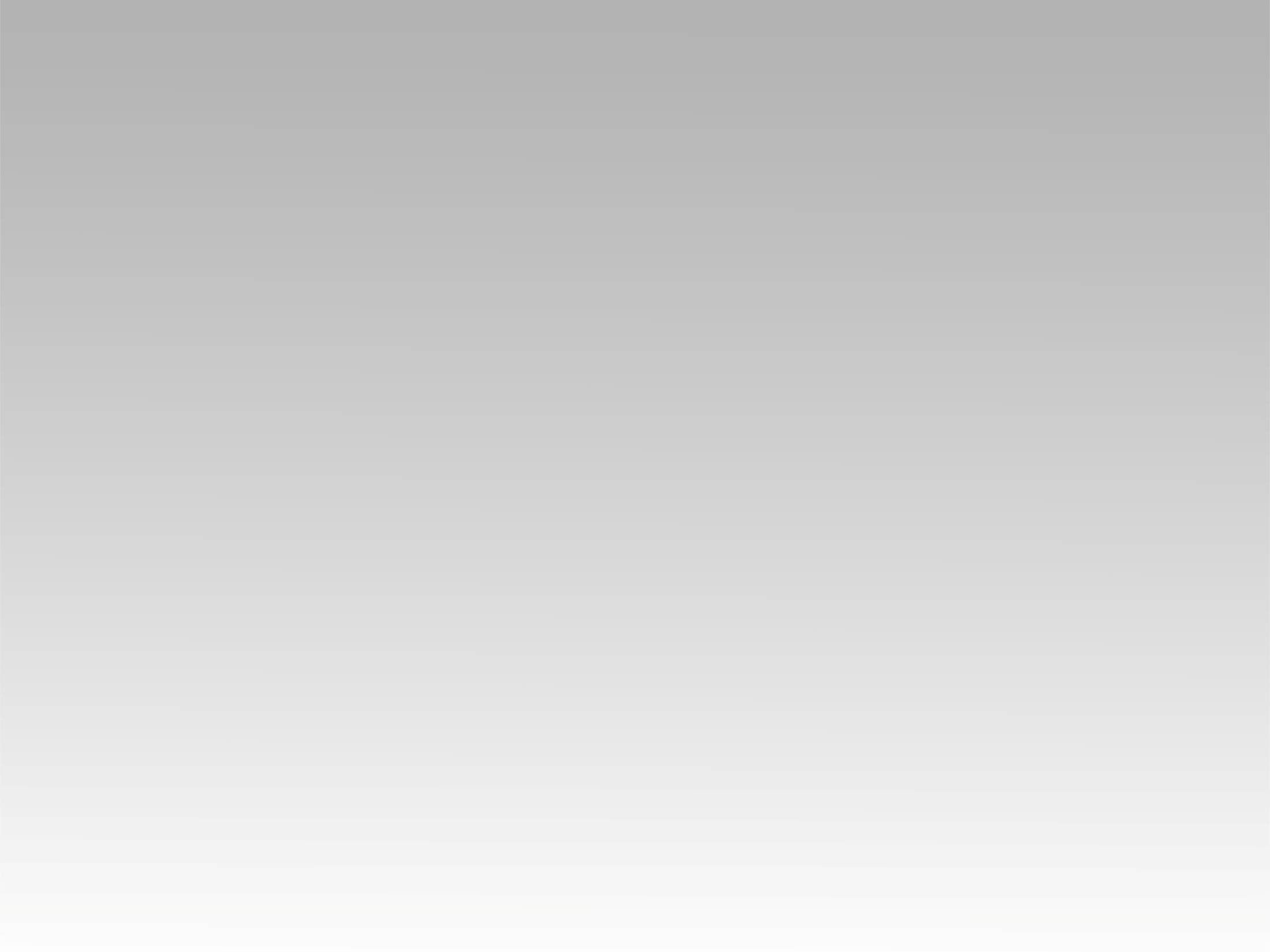 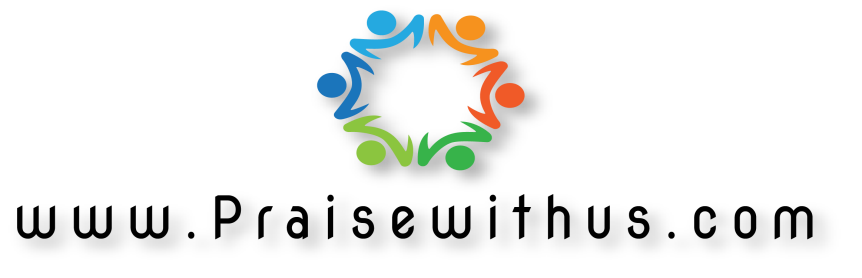